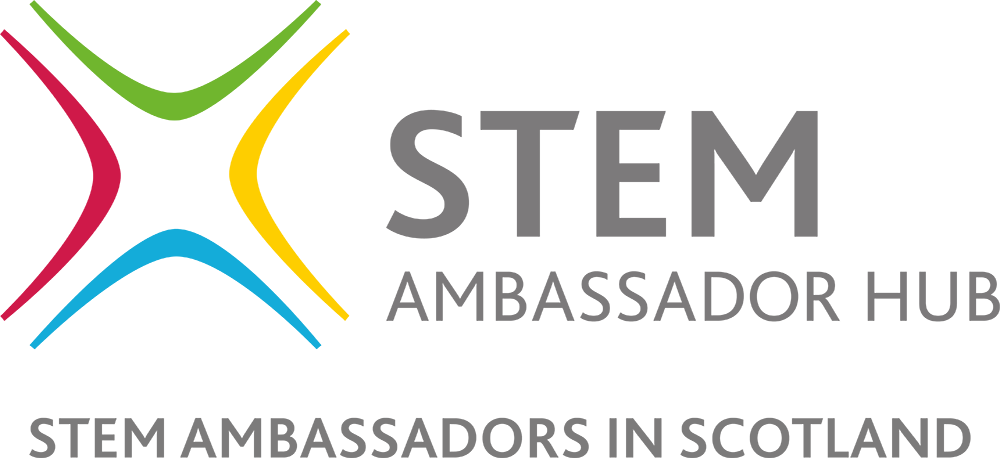 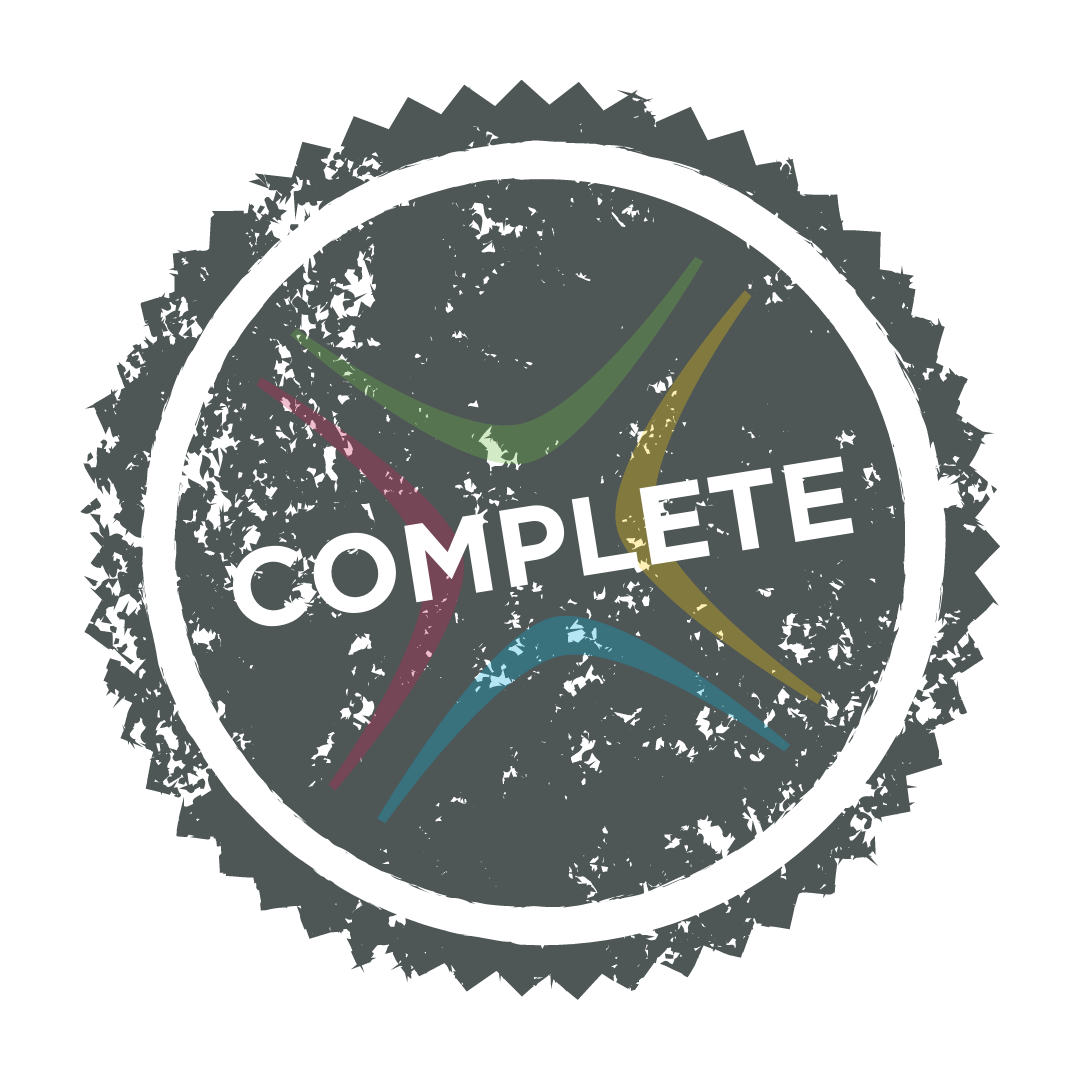 How to use the passport
You can complete the STEM Ambassador passport either physically or digitally.
To complete the passport digitally

Using the template on the next slide, make a copy for each pupil who will be completing the passport.
Each time an activity is completed, assign the ‘Complete’ badge next to the completed activity. The badge can be copied and pasted from this slide.
When your pupil(s) has/have completed the STEM Ambassador passport, send a screenshot to stemambassadors@sserc.scot and we will email your certificate.
To complete the passport physically

Using the template on the next slide, print a copy for each pupil who will be completing the passport.
Print a copy of the 6 ‘Complete’ badges for each pupil which can be found on slide 3. These can be cut out and stuck to next to each completed activity.
When your pupil(s) has/have completed the STEM Ambassador passport, send a photograph of your completed passport to stemambassadors@sserc.scot and we will email your certificate.
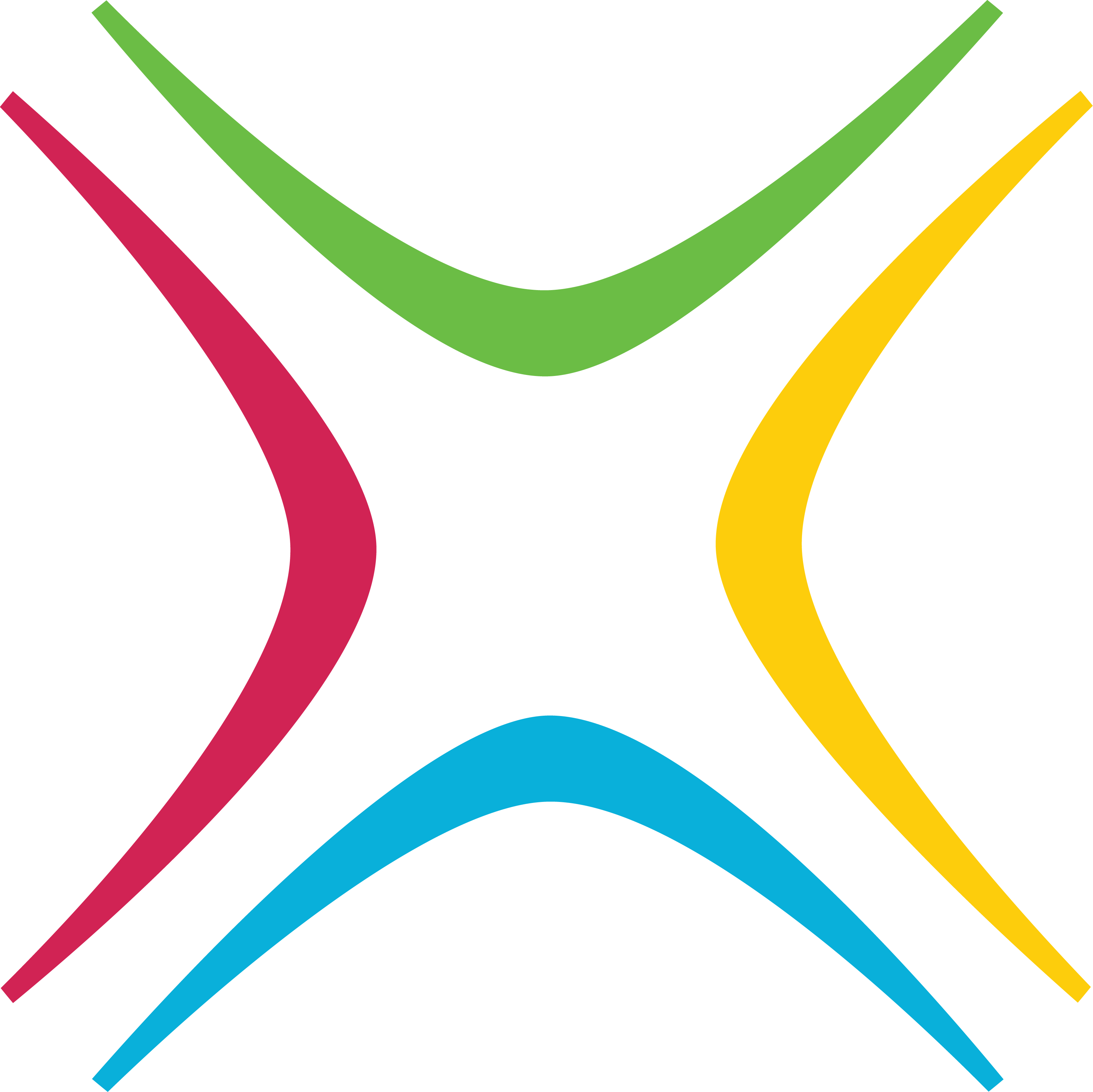 STEM Ambassador
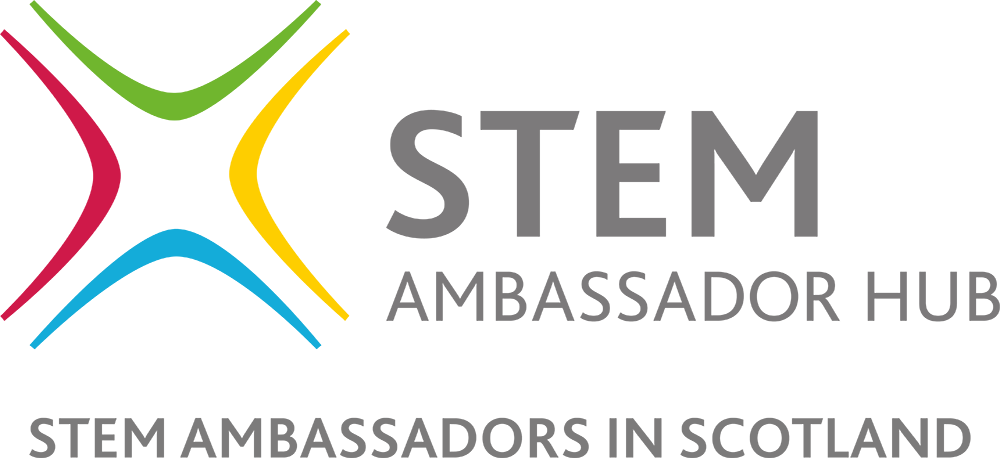 PASSPORT
Name:
Meet a STEM Ambassador
Research a STEM company
Share of a photo of your STEM Experience
Plan a British Science Week activity
Learn more about becoming a Young STEM Leader
Ask a STEM Ambassador a question
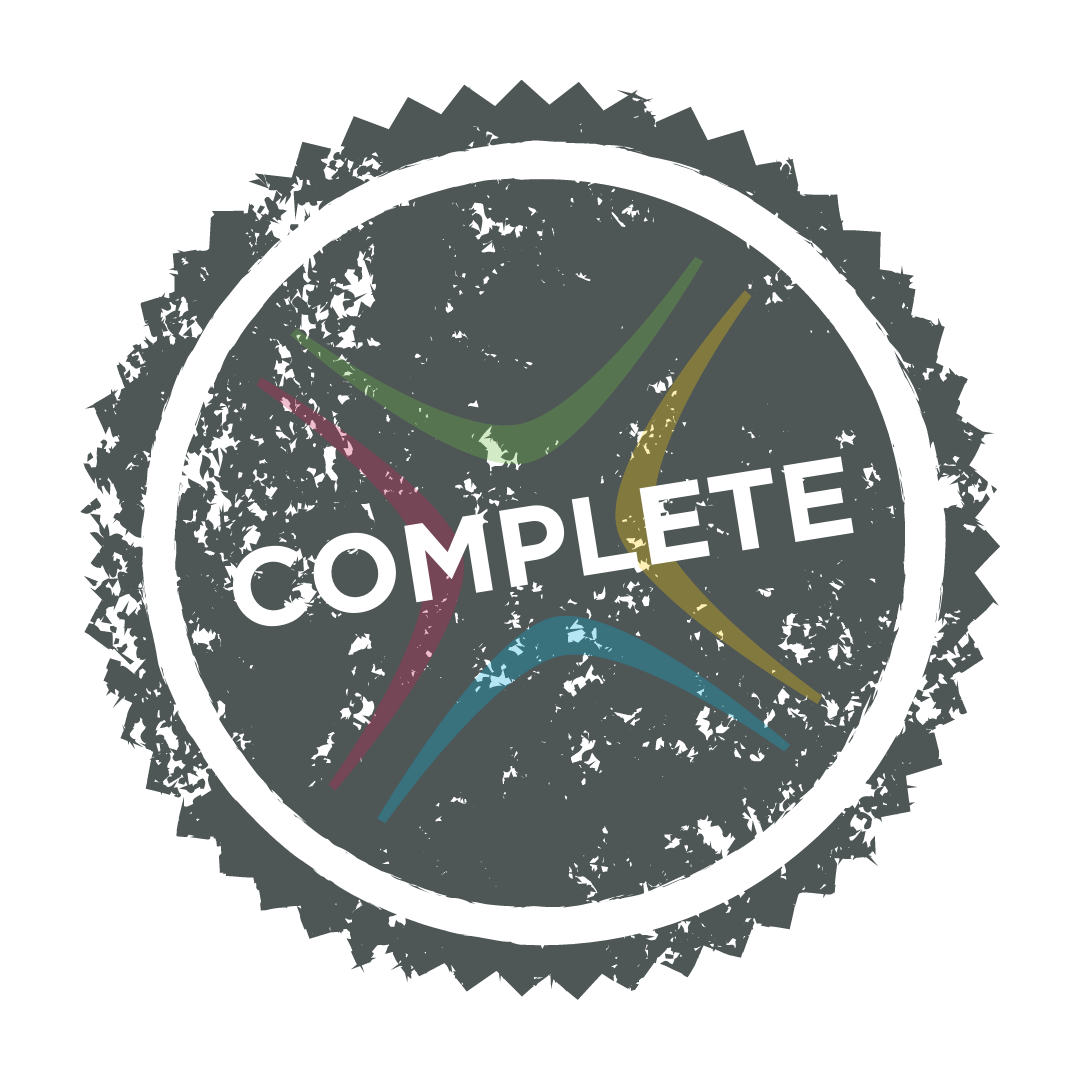 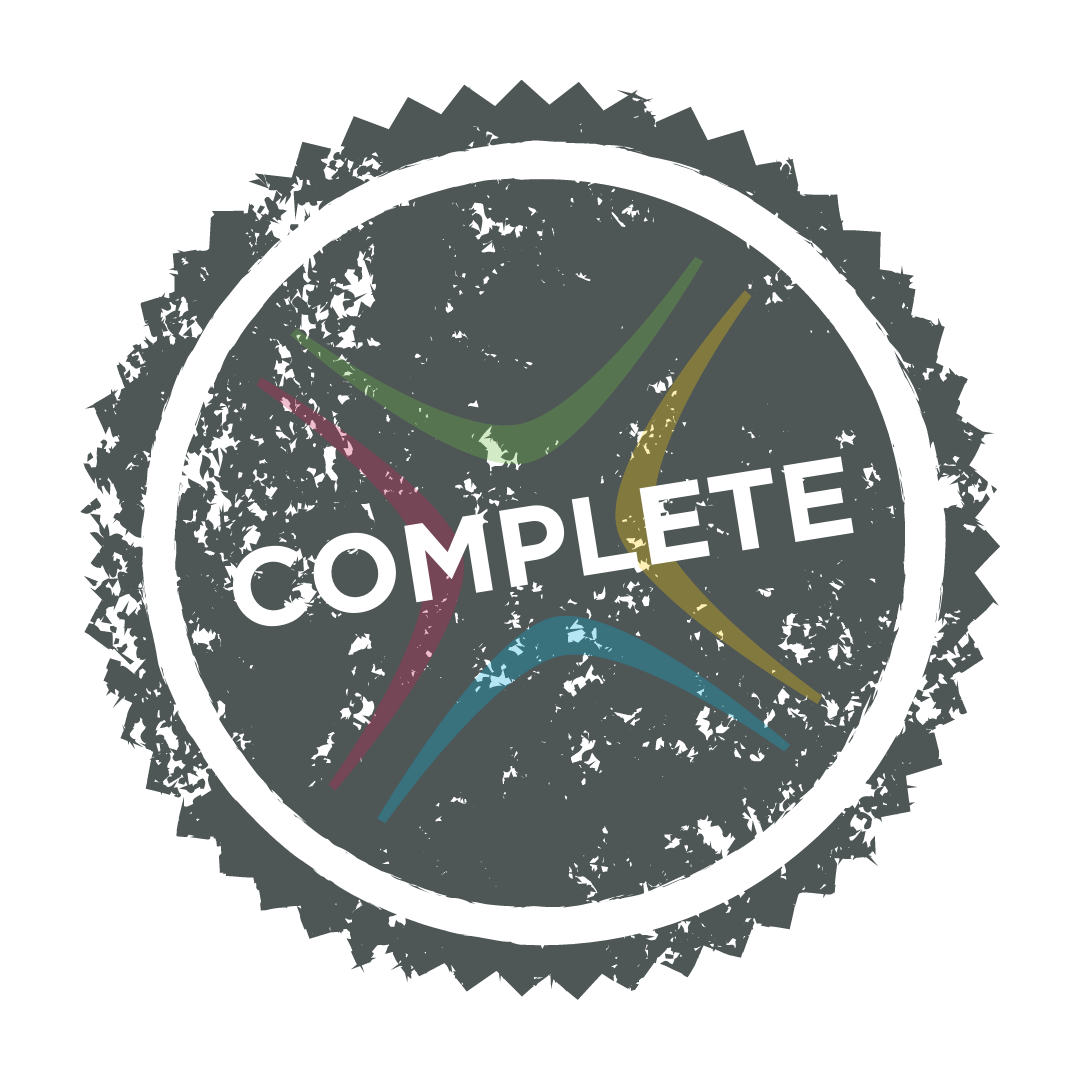 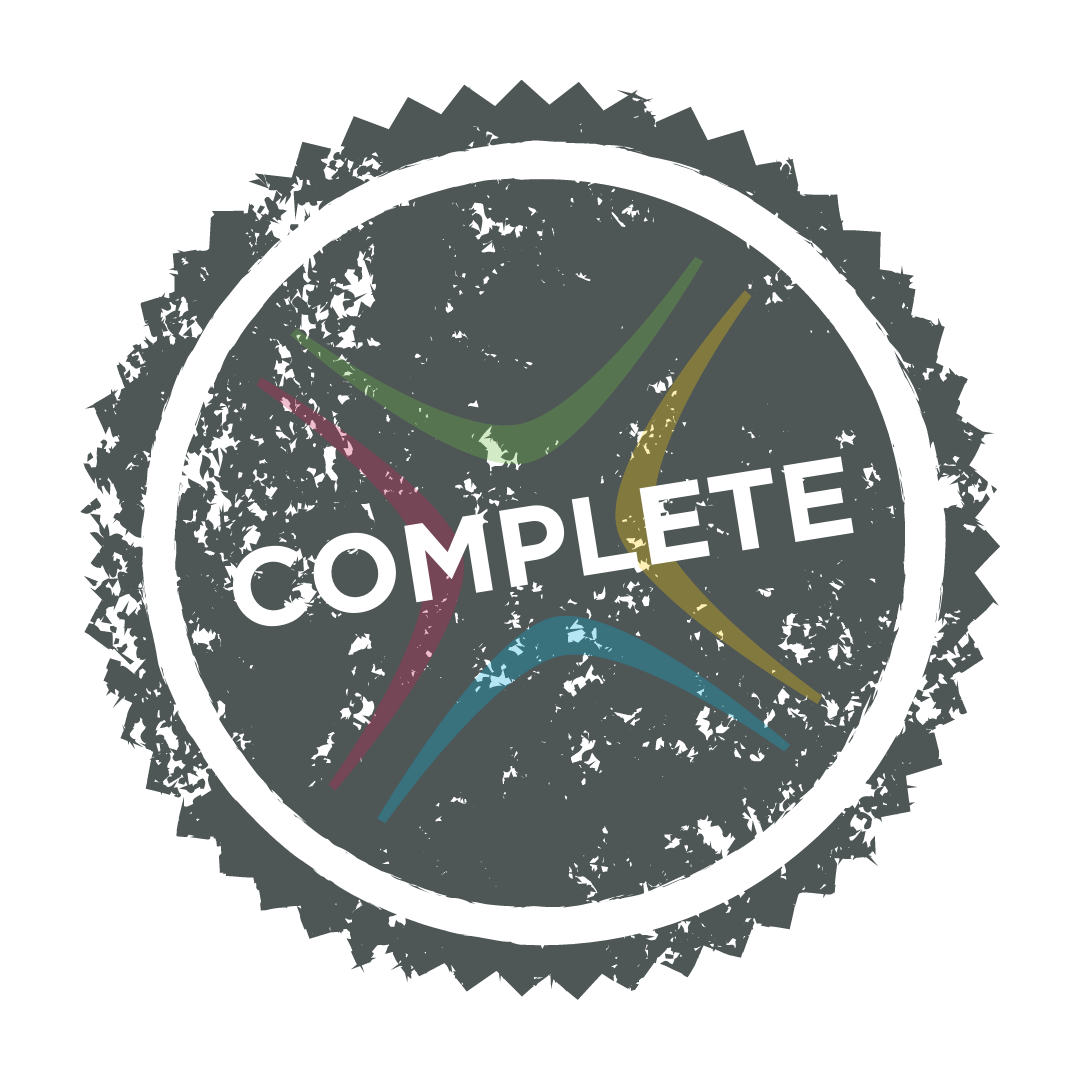 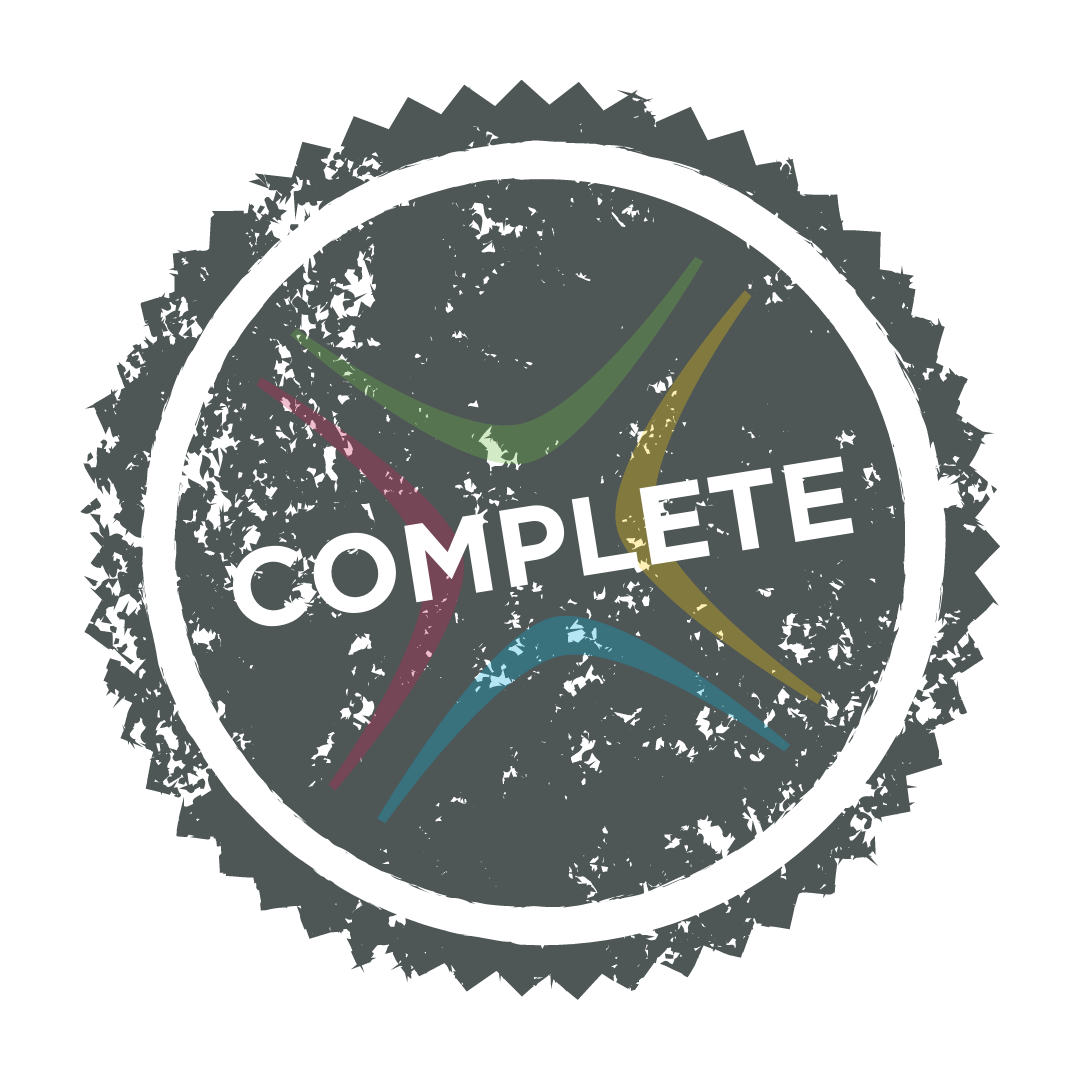 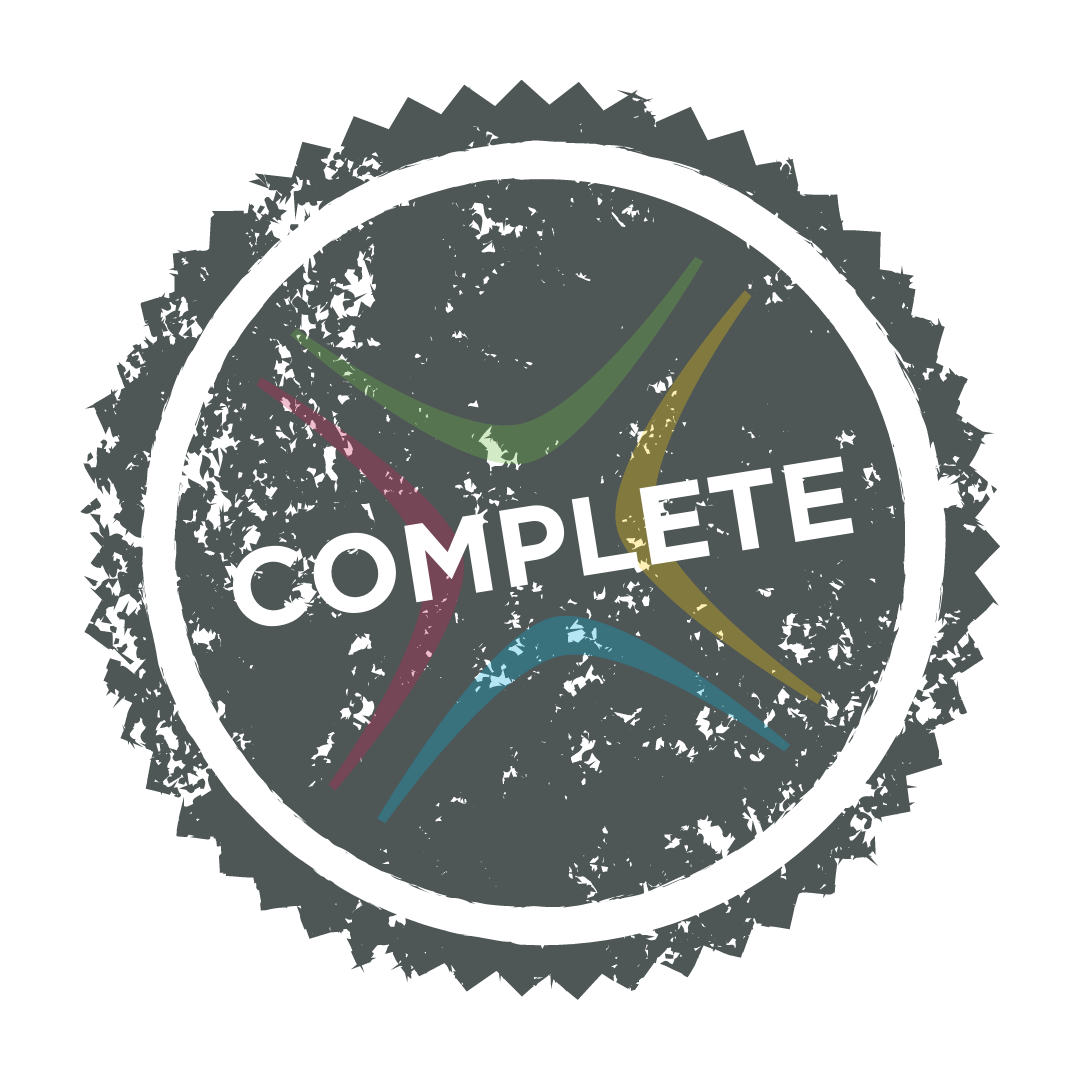 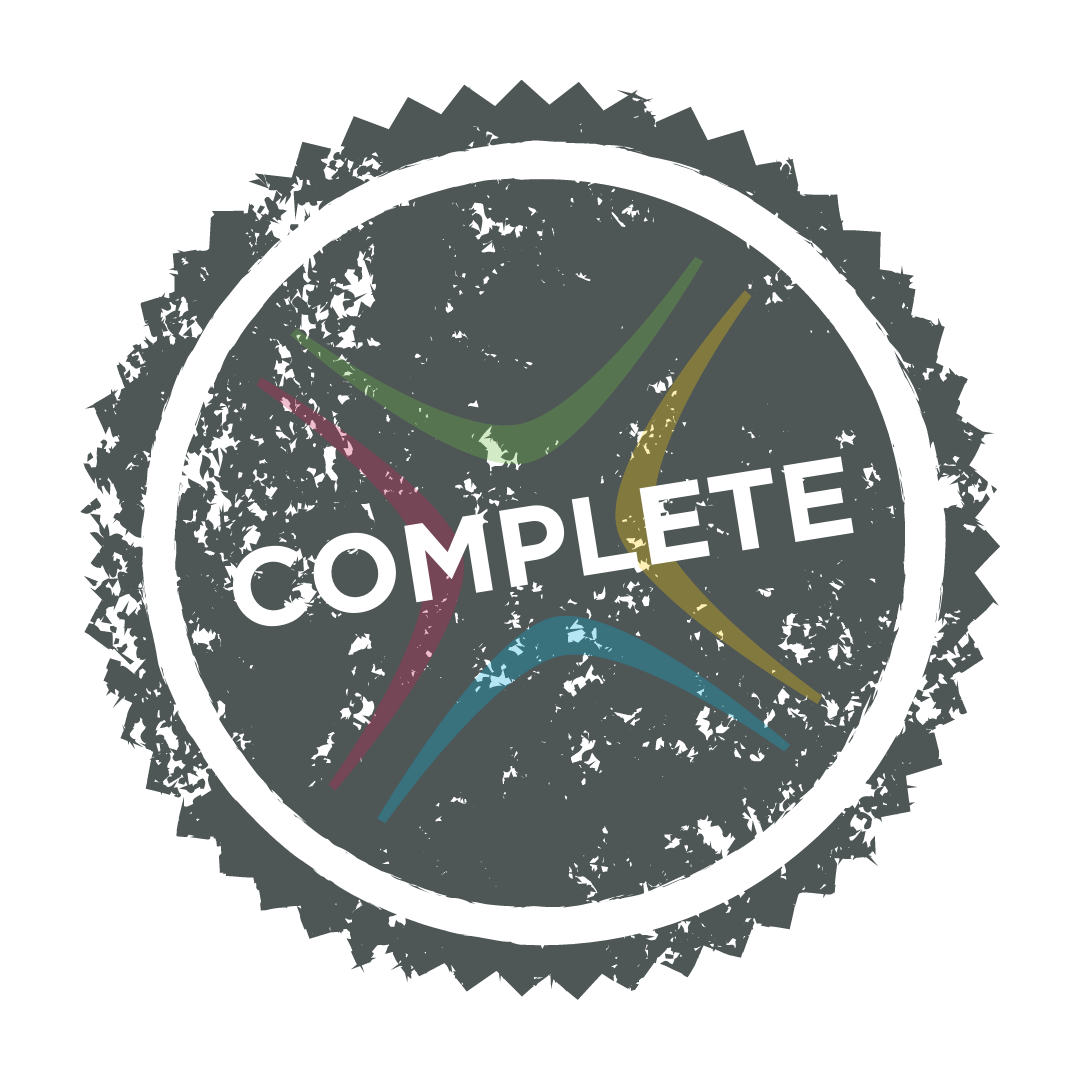